THEME: DEFINITION
Theme can be defined as: 
The life lesson or moral of a story
The author’s advice to the reader
A universal truth or message about life
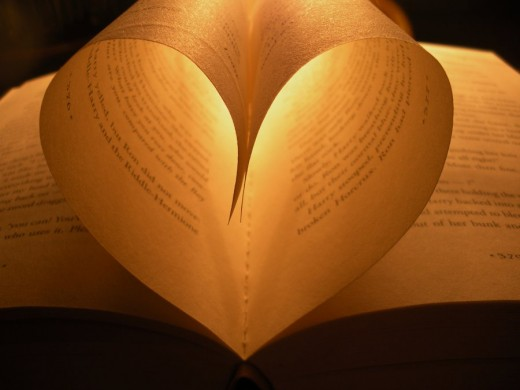 TOPIC VS. THEME
A theme MUST be:  
Written in your own words. 
A complete sentence  
Something true about people or life in general
Does not include a characters name
TOPIC VS. THEME
Topics are only one or two words long.
TOPICS VS. THEMES
TOPIC
THEME
Falling in love is often easy, but staying in love can require a lot of work. 

Without trust, even the best relationships can fall apart. 

Even though new adventures can seem scary at first, they can be life changing experiences.
Love


Trust 


Adventure
TOPICS VERSUS THEMES
A TOPIC of  
The Pursuit of Happyness is 
“hard work" 

A THEME might be “Hard work is almost always worth it in the end.”
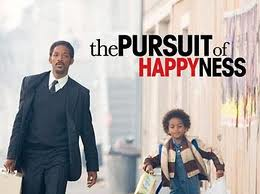 TOPICS VERSUS THEMES
A TOPIC of  Shrek is “beauty.”

A THEME might be “Who we are on the inside is much more valuable than what we are on the outside.”
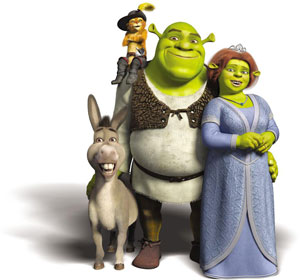 TOPICS VERSUS THEMES
A TOPIC of  Love and Basketball is “communication.”

A THEME might be “Being open and honest is difficult sometimes, but it is the best way to maintain good relationships.”
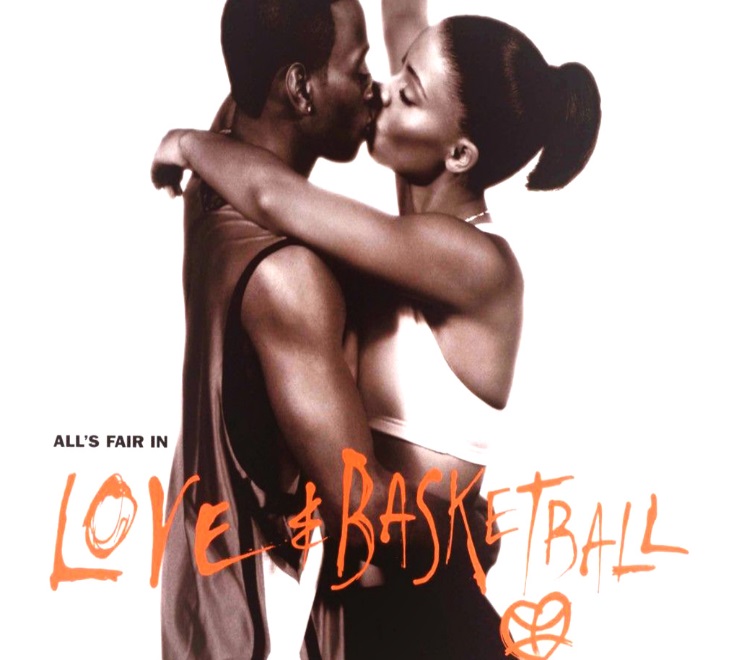 TOPICS VERSUS THEME STATIONS
CORRUPTION, POWER, INTELLIGENCE, FAILURE TO ACT, EXPLOTATION, HOPES AND DREAMS, RULES AND ORDER, FOOLISHNESS, PRIDE, RELIGION

Each station is organized with a different topic. As a group, you will rotate and write down one theme from each topic station. You will provide a detail from the story to support your claim. Do not move until the timers goes off.  You will go to four of the five stations.